2020
LGS BİLGİLENDİRME
LİSEYE GEÇİŞ
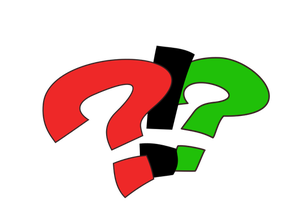 Sınavla yerleştirme
Sınavsız Mahalli Yerleştirme
MERKEZİ SINAV (LGS)
SINAVIN TEMEL FELSEFESİ
SINAVA, İSTEYEN ÖĞRENCİNİN GİRMESİ
2020 LGS KARNESİ
2019 LGS de 565 öğrenci 500 tam puan yaptı.
2020 LGS de 181 öğrenci 500 tam puan,
SINAVIN KAPSAMI
SINAV , SÖZEL BÖLÜM VE SAYISAL BÖLÜM OLMAK ÜZERE İKİ OTURUM,İKİ AYRI KİTAPÇIK VE İKİ AYRI OPTİK CEVAP FORMU İLE TEK GÜNDE GERÇEKLEŞİYOR.
İKİ SINAV ARASINDA 45 dk ARA
Hangi dersten kaç soru sorulacak ?
Türkçe (20 soru)
Matematik (20 soru)
Fen Bilimleri  (20 soru)                           90 soru
T.C İnkılap Tarihi (10 soru)                      
Din Kültürü  (10 soru)
İngilizce (10 soru)
SINAVIN KAPSAMI
SINAV HAZİRAN AYININ İLK CUMARTESİ GÜNÜ GERÇEKLEŞİYOR.
SINAV SORULARI 8.SINIF KONULARINI KAPSIYOR.
SINAV SÜRESİ TOPLAM  155 DK.
ÖĞRENCİLER SAAT 9.00 DA SINAV SALONUNA ALINACAK
SINAV 9.30’DA BAŞLAYACAK.
SÖZEL ALAN 09.30-10.45 ARASI
45 DK ARA
SAYISAL ALAN 11.30-12.50 ARASI

Not: Öğrenciler kendi okul adreslerine yakın bir devlet okulunda sınava girecek.
MERKEZİ SINAV PUANI HESAPLAMA
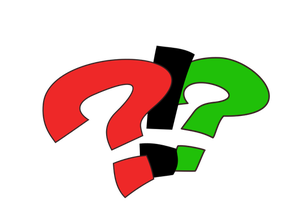 Xİ		SINAV DERSLERİNDEN HER BİRİ
HPXİ	DERSİN HAM PUANI
ORTXİ	DERSİN HAM PUAN ORTALAMASI
SPXİ	DERSİN STANDART PUANI
SSXİ	DERSİN STANDART SAPMASI
ASPXİ	DERSİN AĞIRLIKLI STANDART SAPMA
AKXİ	DERSİN KATSAYISI
TASP	TOPLAM AĞIRLIKLI STANDART PUAN
MSP	MERKEZİ SINAV PUANI
HER DERSİN NETİ
Xİ YANLIŞ
HPXİ   =	Xİ DOĞRU- -------------------
					          3
HER DERSİN STANDART PUANI
ORTXİ	
SPXİ	= (Xİ-  ---------------) X 10 + 50
			      SSXİ
HER DERSİN AĞIRLIKLI STANDART PUANI
ASPXİ    =      AKXİ    X    SPXİ
TOPLAM AĞIRLIKLI STANDART PUANI
TASP = ASPT +ASPM + ASPF + ASPİNK + ASPD + ASPYD
EN SONUNDA MERKEZİ SINAV PUANI
400X (TASP- EN KÜÇÜK TASP)
MSP   =    100+  ----------------------------------------------------------
				EN BÜYÜK TASP-EN KÜÇÜK TASP
100≤ MSP≥500
SINAVIN UYGULANMASI
Sınav, çoktan seçmeli yani test olacak. 
SINAVDA  A, B, C, D OLMAK ÜZERE 4 KİTAPÇIK TÜRÜ OLACAK. 
Sorular,okuma,anlama ,kavrama ve muhakeme gücüne dayalı olacak.
SINAVIN UYGULANMASI
Puan hesaplamada, okul notu esas 
	   alınmayacak.
3 yanlış 1 doğruyu götürecek.
EŞİTLİK DURUMUNDA…
MERKEZİ YERLEŞTİRME İÇİN;
Ortaokul başarı puanı(OBP) yüksek olana,
8,7,6.sınıflardaki YBP üstünlüğüne,
Özürsüz devamsızlık yapılan gün sayısı azlığına,
Tercih önceliğine bakılarak yerleştirilecek.
Doğum tarihine göre yaşı küçük olana,
EŞİTLİK DURUMUNDA…
YEREL YERLEŞTİRME ,yapılırken 
Öğrencilerin ikamet adresleri,okul başarı puanının üstünlüğü ve okula özürsüz devamsızlık yapılan gün sayısının azlığı kriterlerine göre yapılır.
FAKAT Değerlendirmede EŞİTLİK olursa;
Sırasıyla; 8,7 ve 6.sınıf yılsonu başarı puanına bakılarak yerleştirme yapılır.
ÖZEL YABANCI OKULLAR
ROBERT LİSESİ (KIZ)			479
ROBERT LİSESİ(ERKEK)		479
ALMAN LİSESİ			470
ÜSKÜDAR AMERİKAN(KIZ)		470
ÜSKÜDAR  AMERİKAN(ERKEK)	470
ST.GEORG AVUTURYA LİSESİ		430
ST.JOSEPH FR. LİSESİ		456
ST.G.AVUSTURYA TİC. LİSESİ		420
NOTRE DAME DE SİON		446
ST.PULCHERİE FR. LİSESİ		436
İTALYAN LİSESİ			425
ST.BENOİT FR. LİSESİ		439
ST.MİCHEL FR. LİSESİ		434
GALİLEO GALİLEİ İTALYAN LİSESİ	425
NOT: TÜM ÖZEL OKULLAR   MERKEZİ SINAV PUANINA GÖRE ÖĞRENCİ ALDI.
NOT
LGS BAŞVURU VE UYGULAMA KILAVUZU NİSAN AYINDA YAYINLANACAK,WEB SAYFAMIZDA PAYLAŞACAĞIZ. 
LGS TERCİH VE YERLEŞTİRME KILAVUZU HAZİRAN AYINDA YAYINLANACAK.